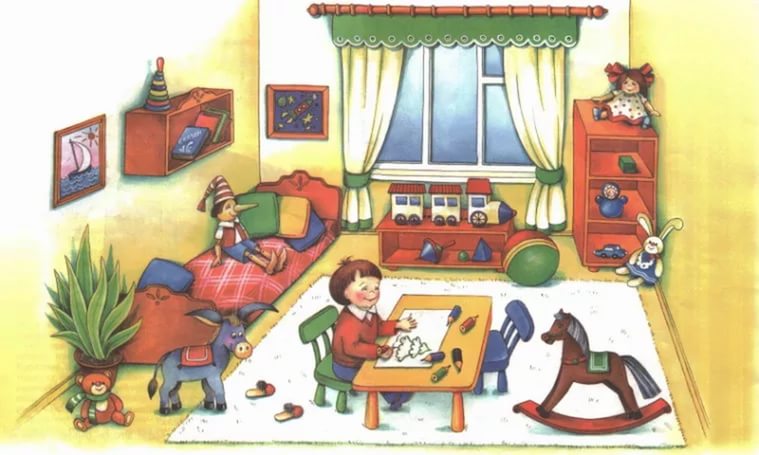 ИГРУШКИ
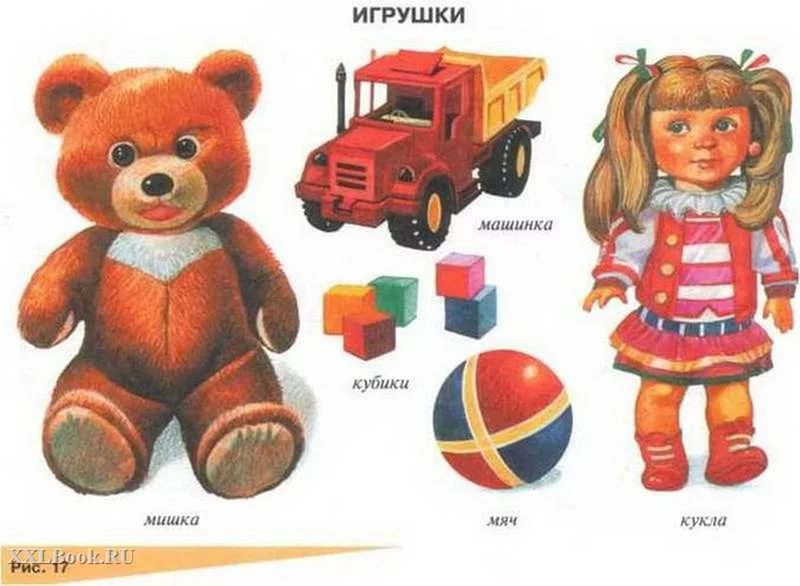 МИШКА
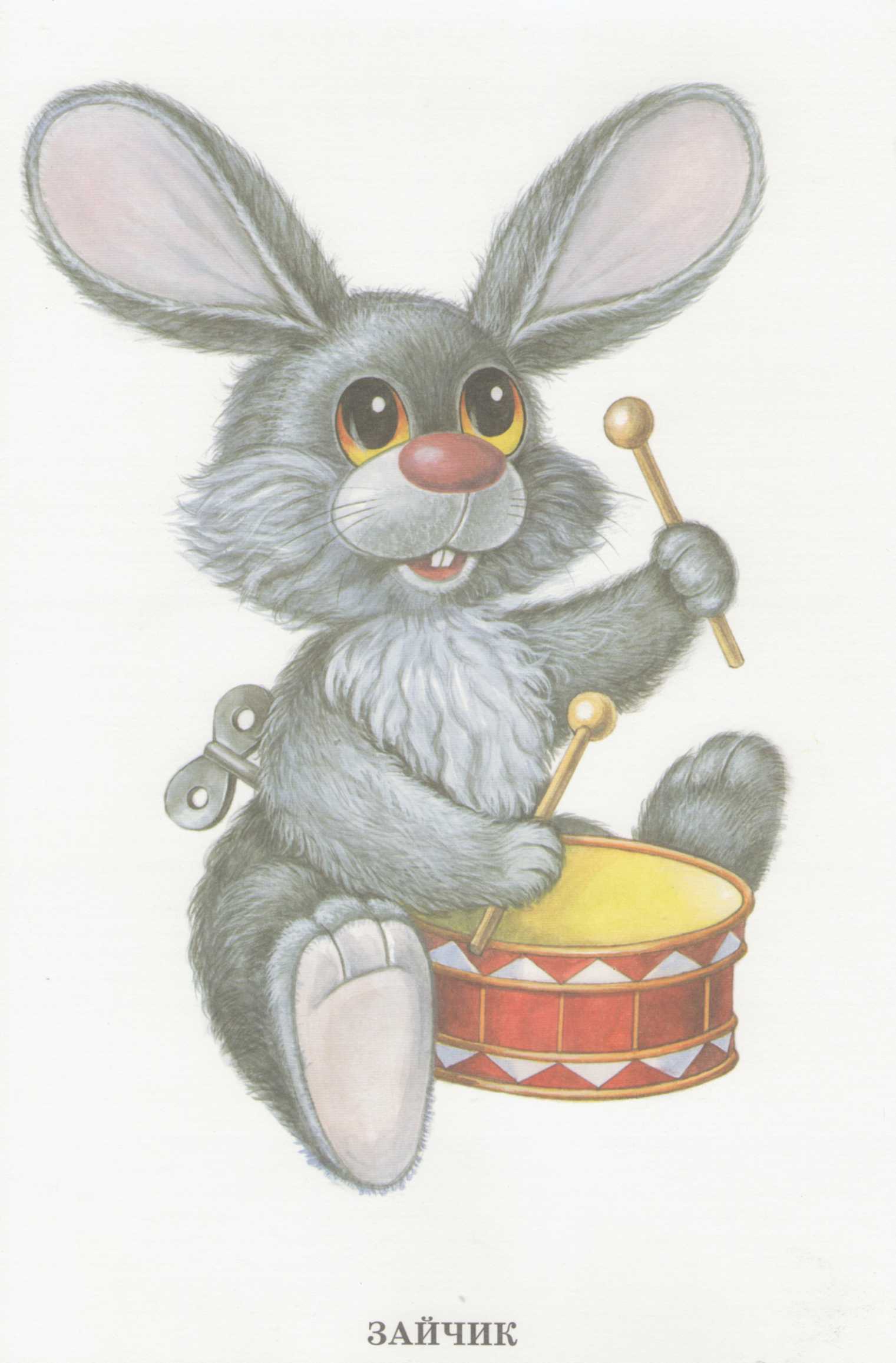 ЗАЙЧИК
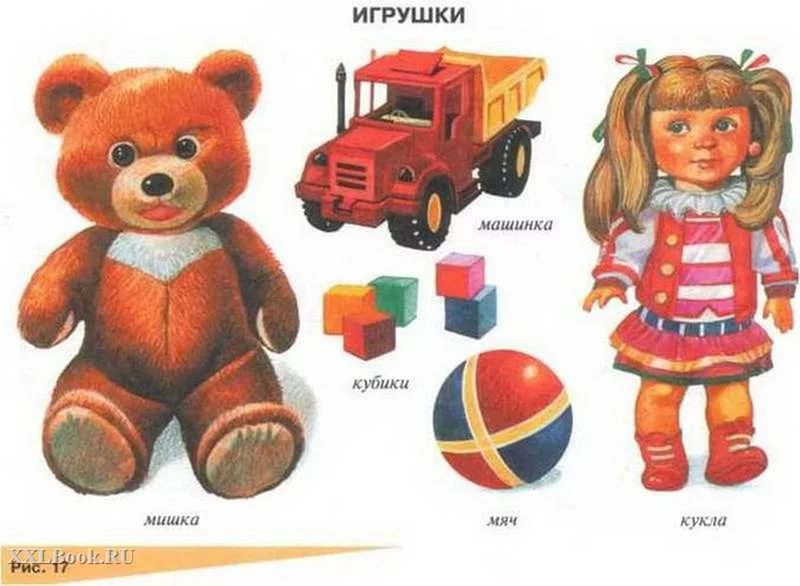 КУКЛА
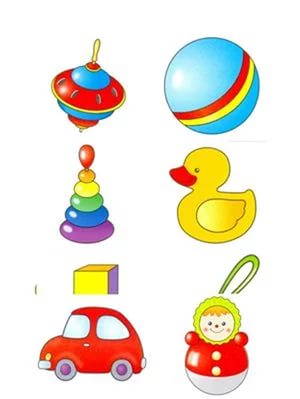 УТЁНОК
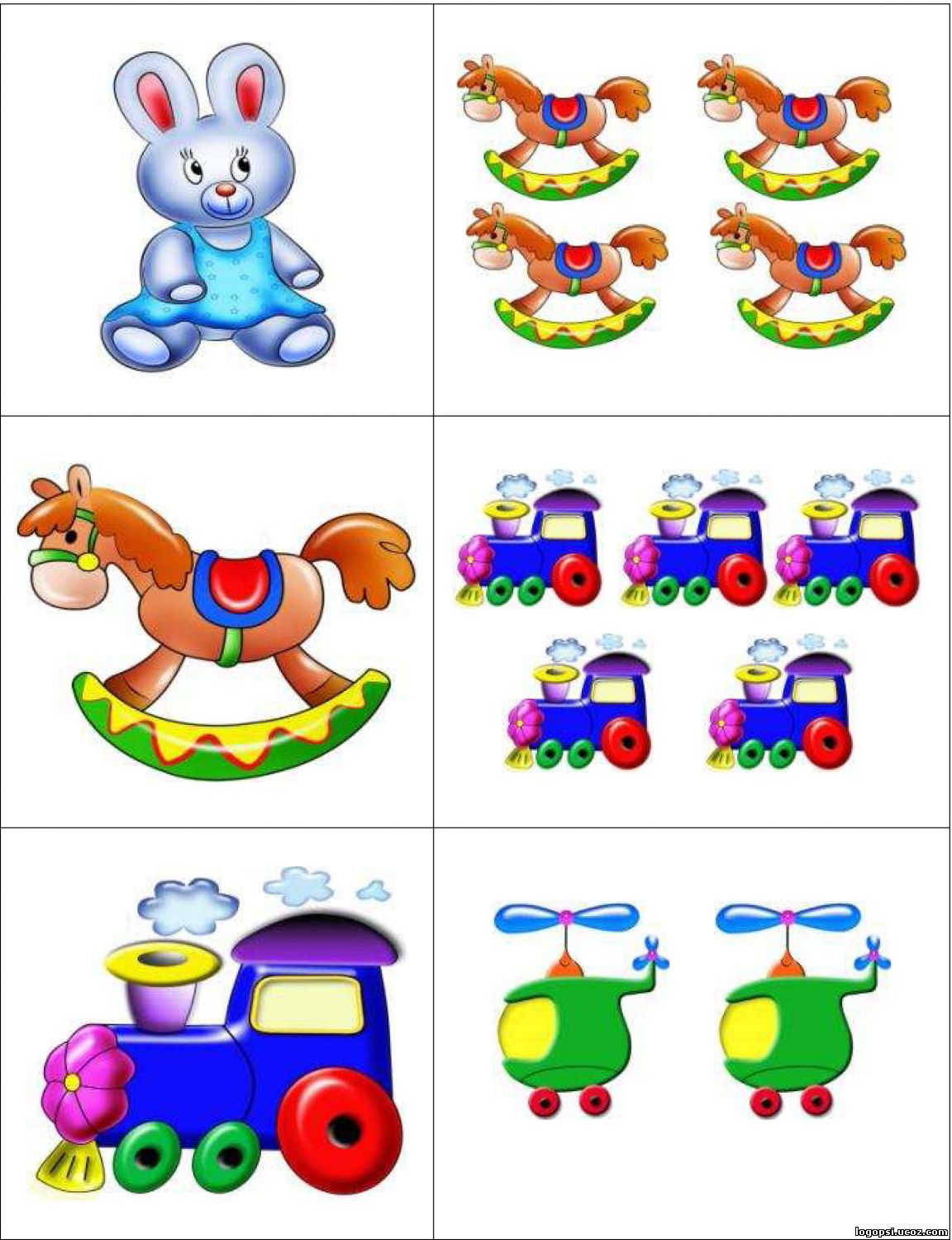 ЛОШАДКА
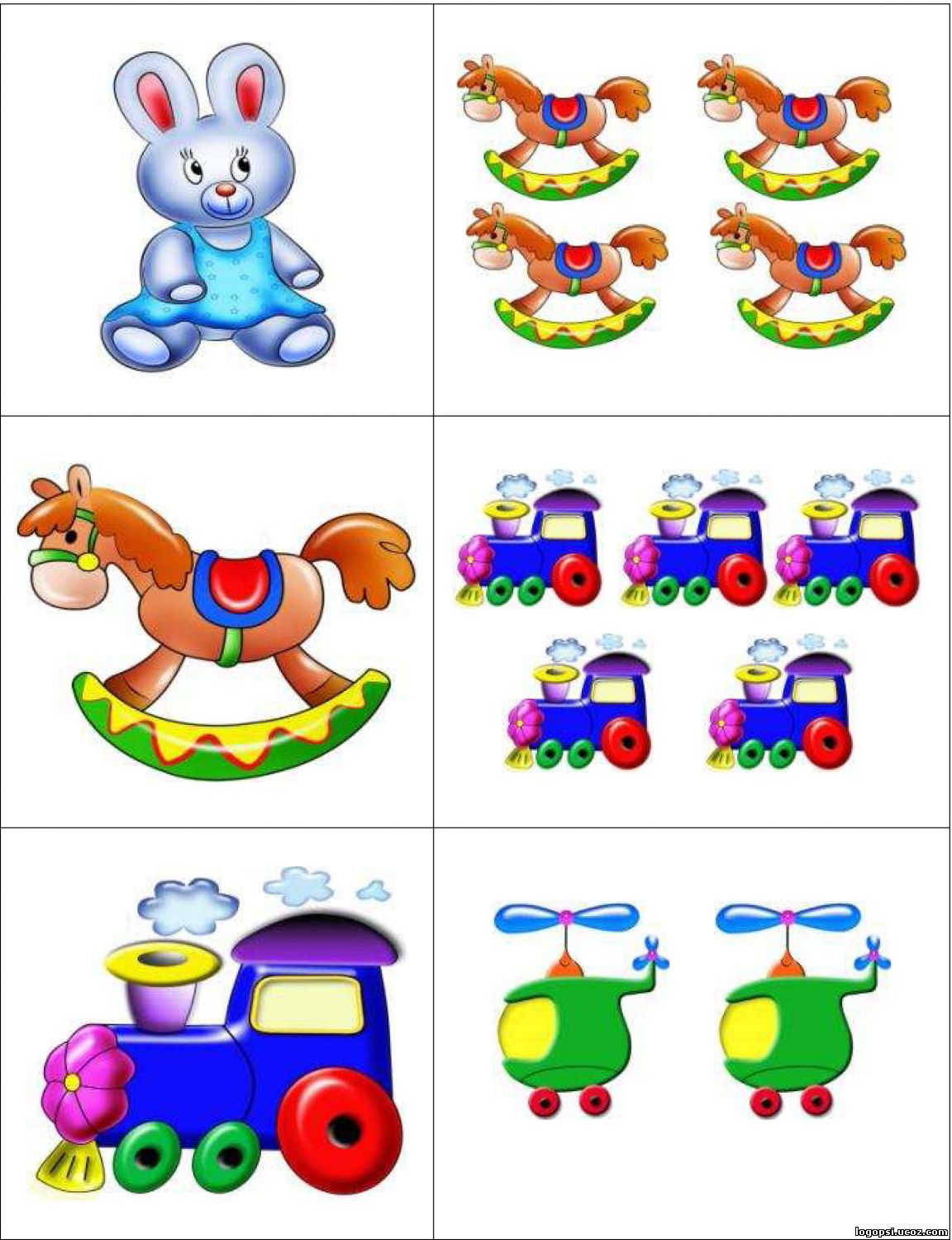 ПАРОВОЗИК
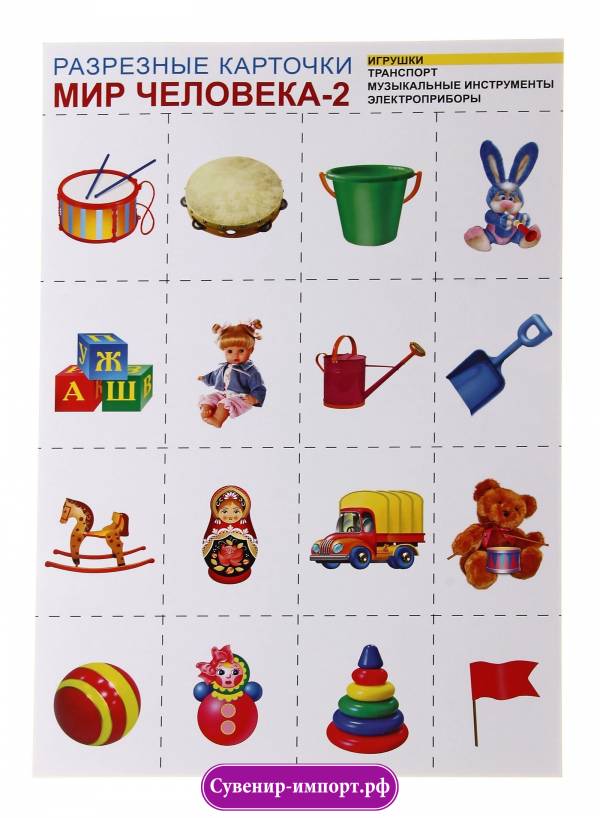 ПИРАМИДКА
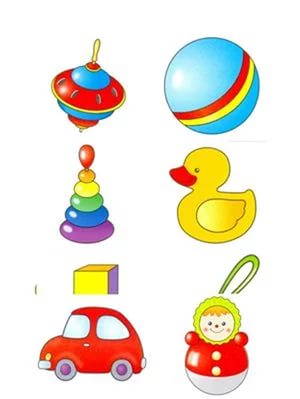 МЯЧ
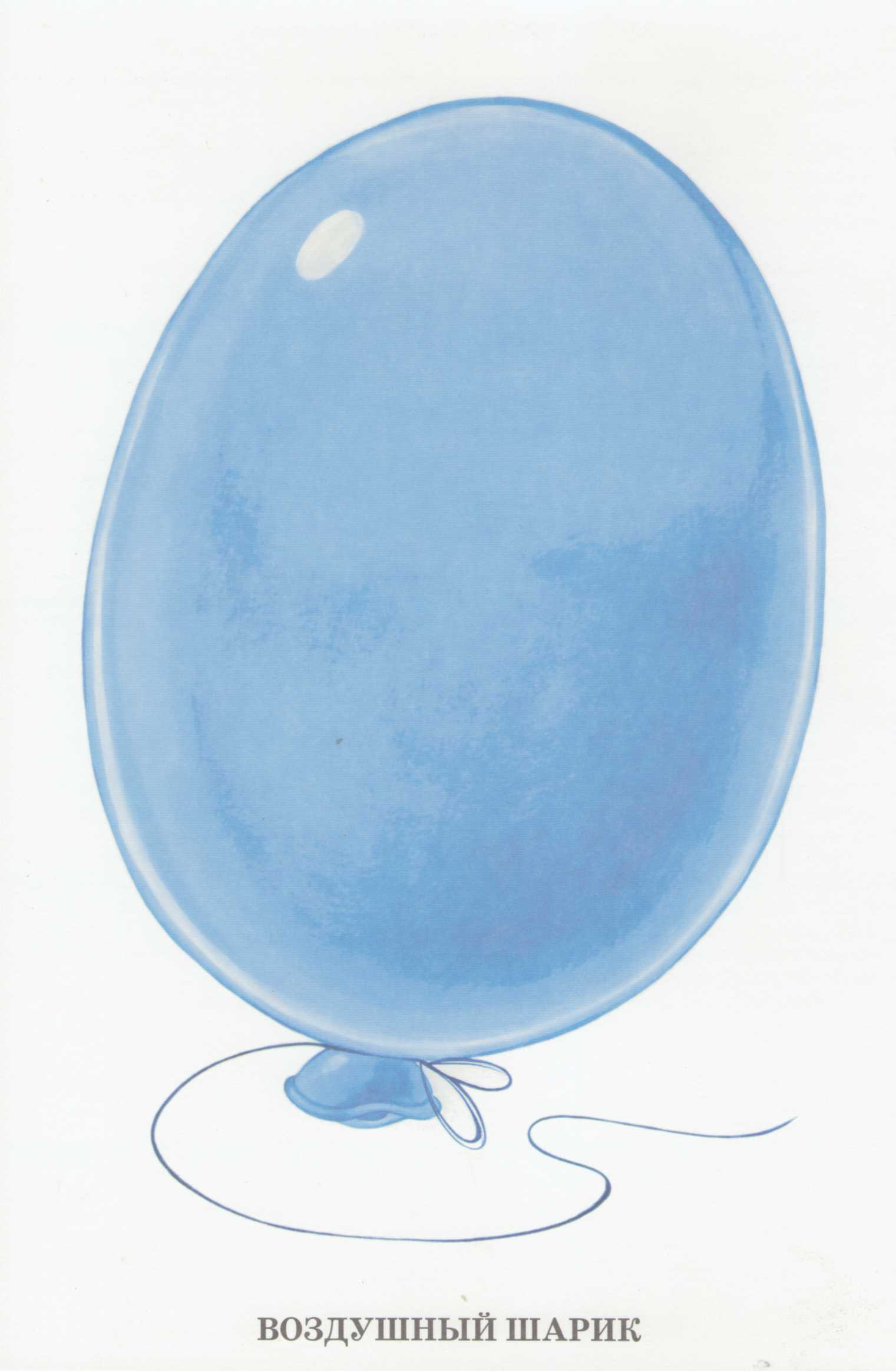 ВОЗДУШНЫЙ ШАРИК
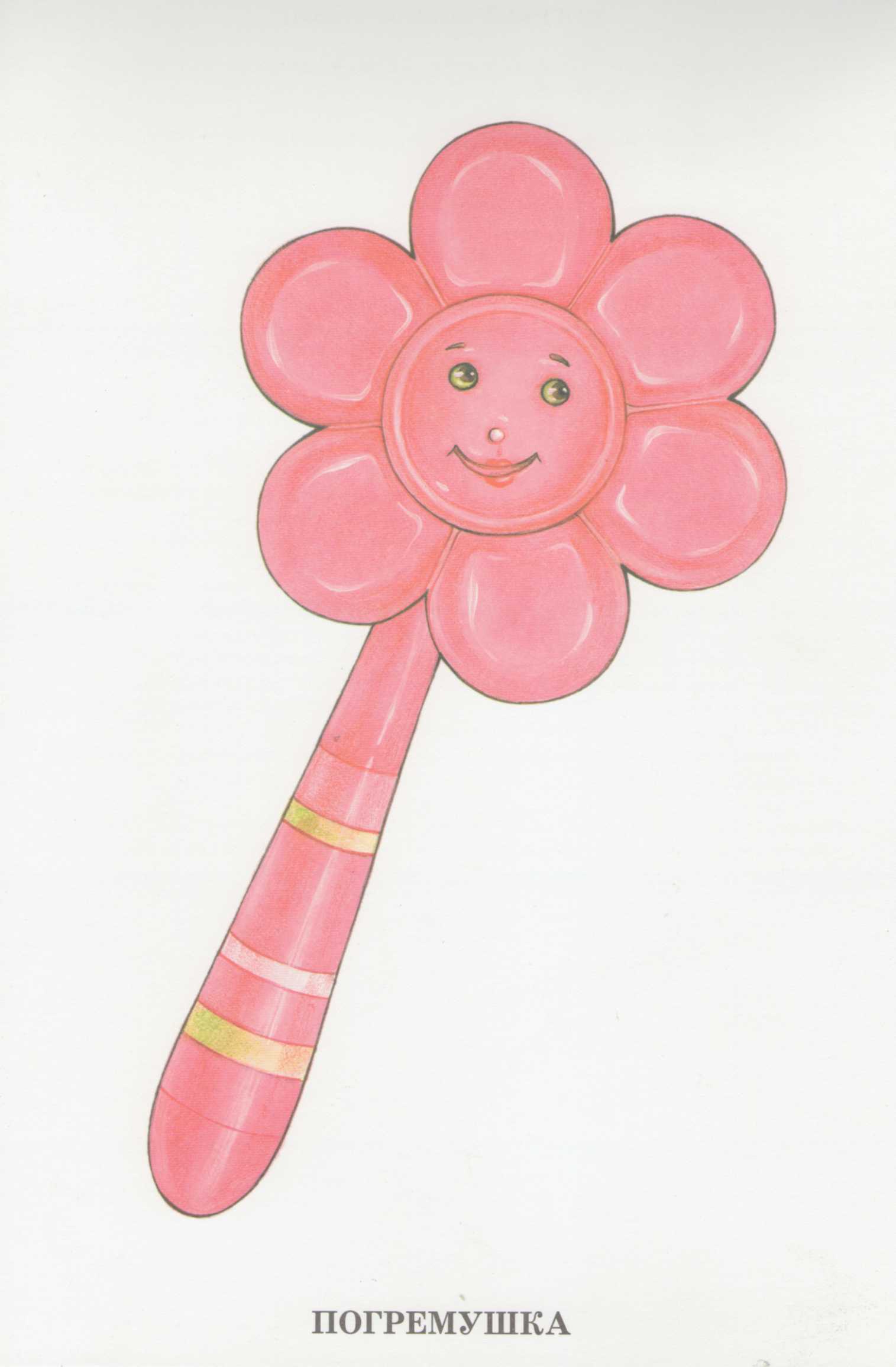 ПОГРЕМУШКА
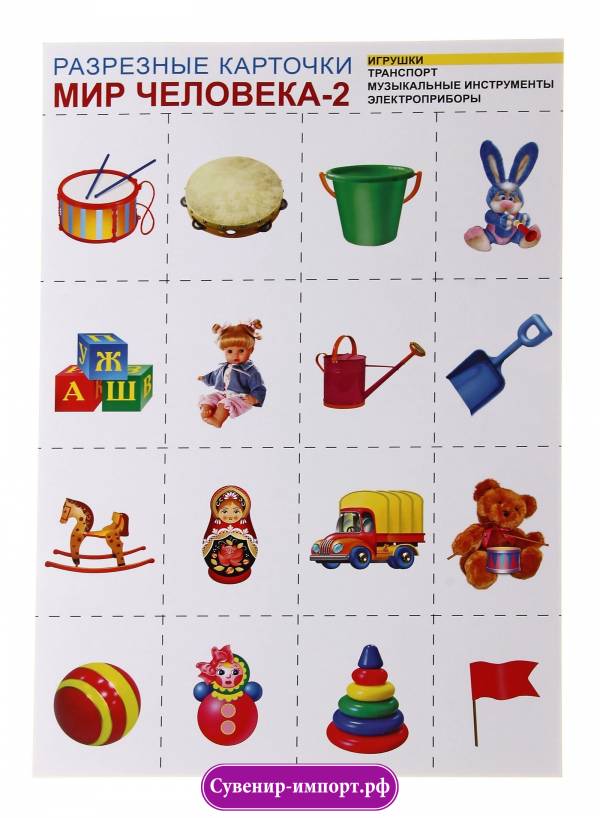 КУБИКИ
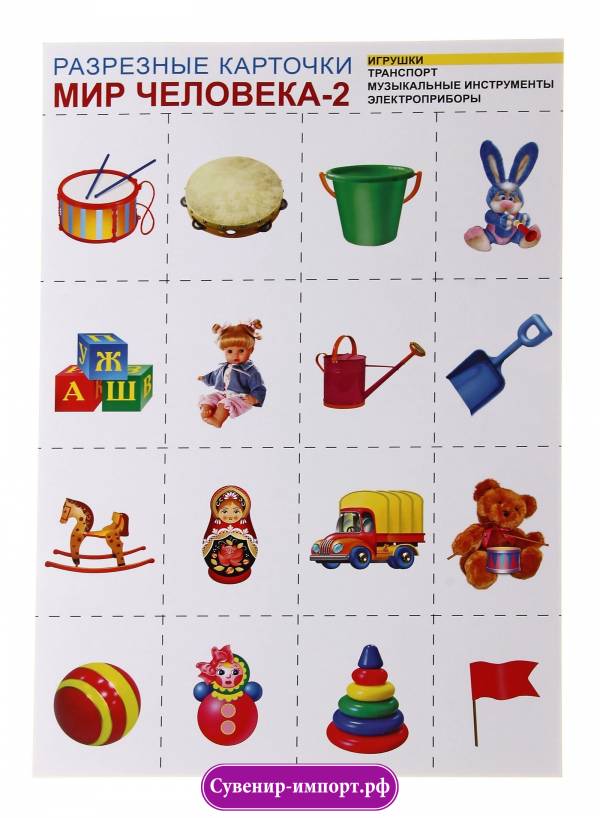 БАРАБАН
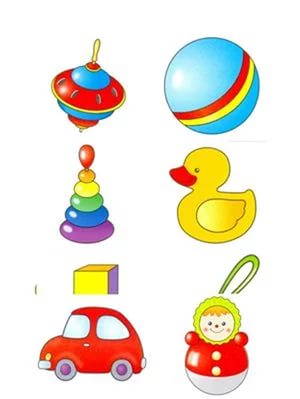 ЮЛА
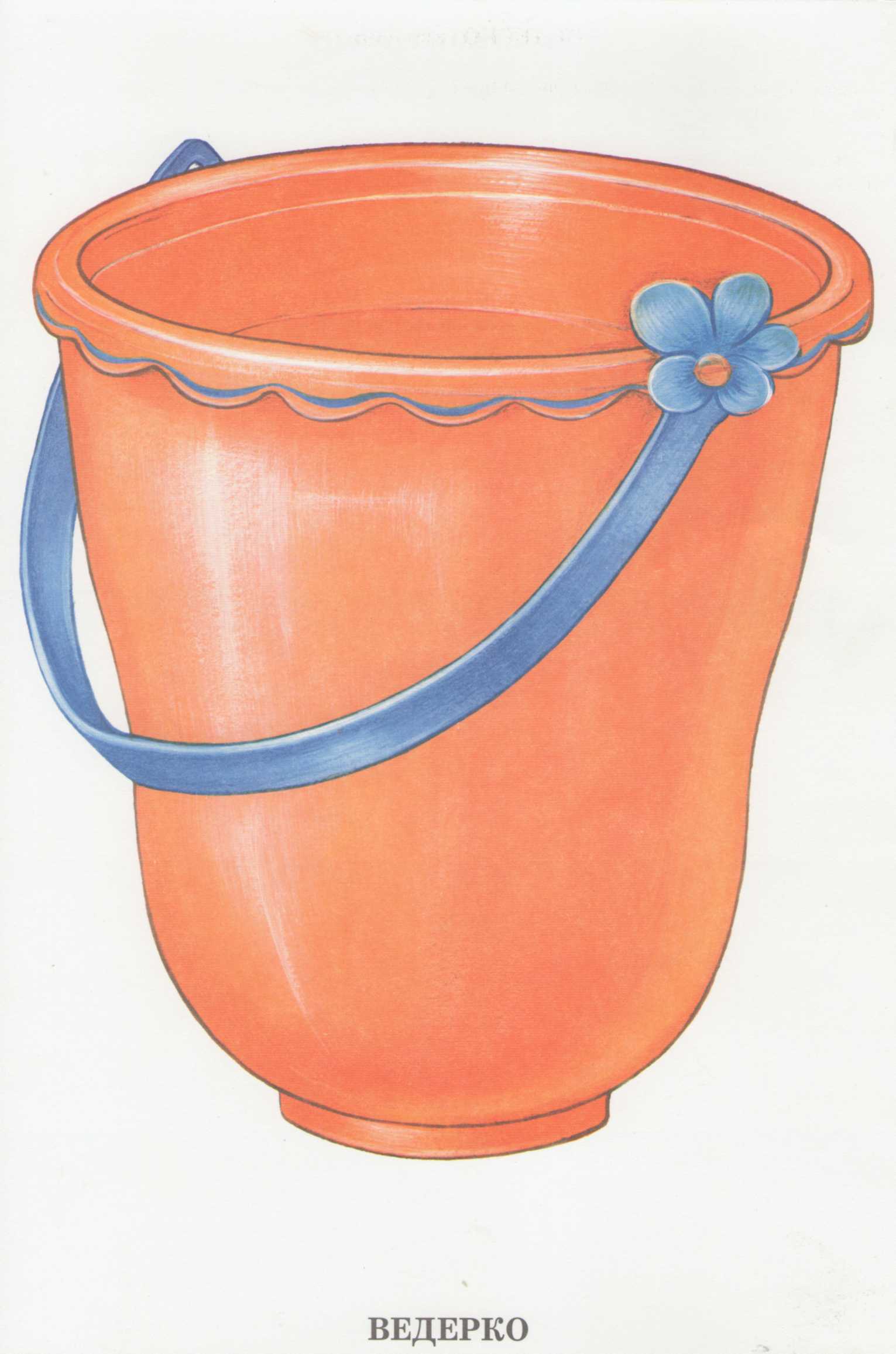 ВЕДЕРКО
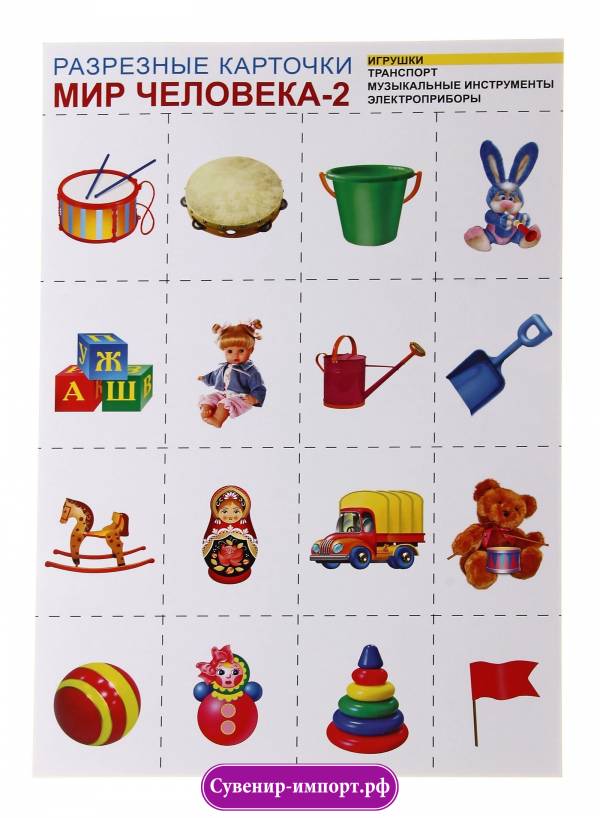 ЛЕЙКА
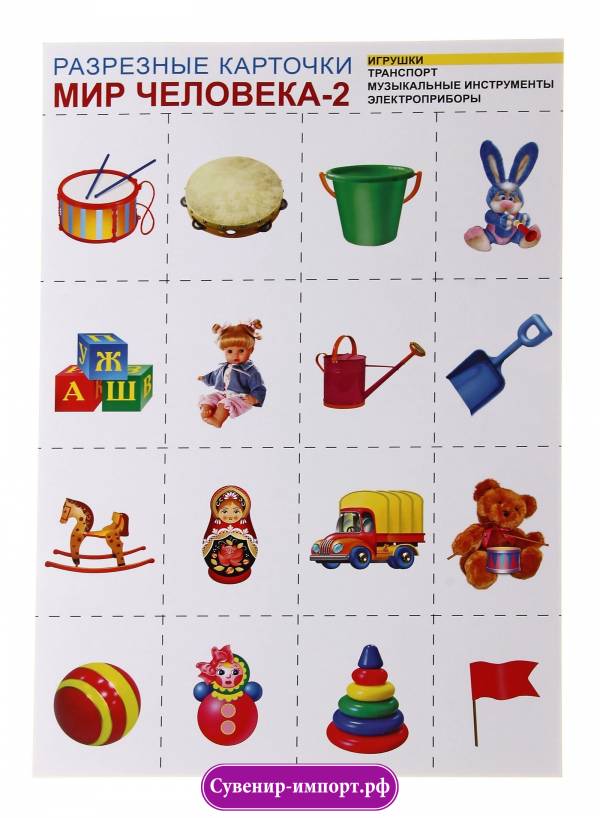 ЛОПАТКА
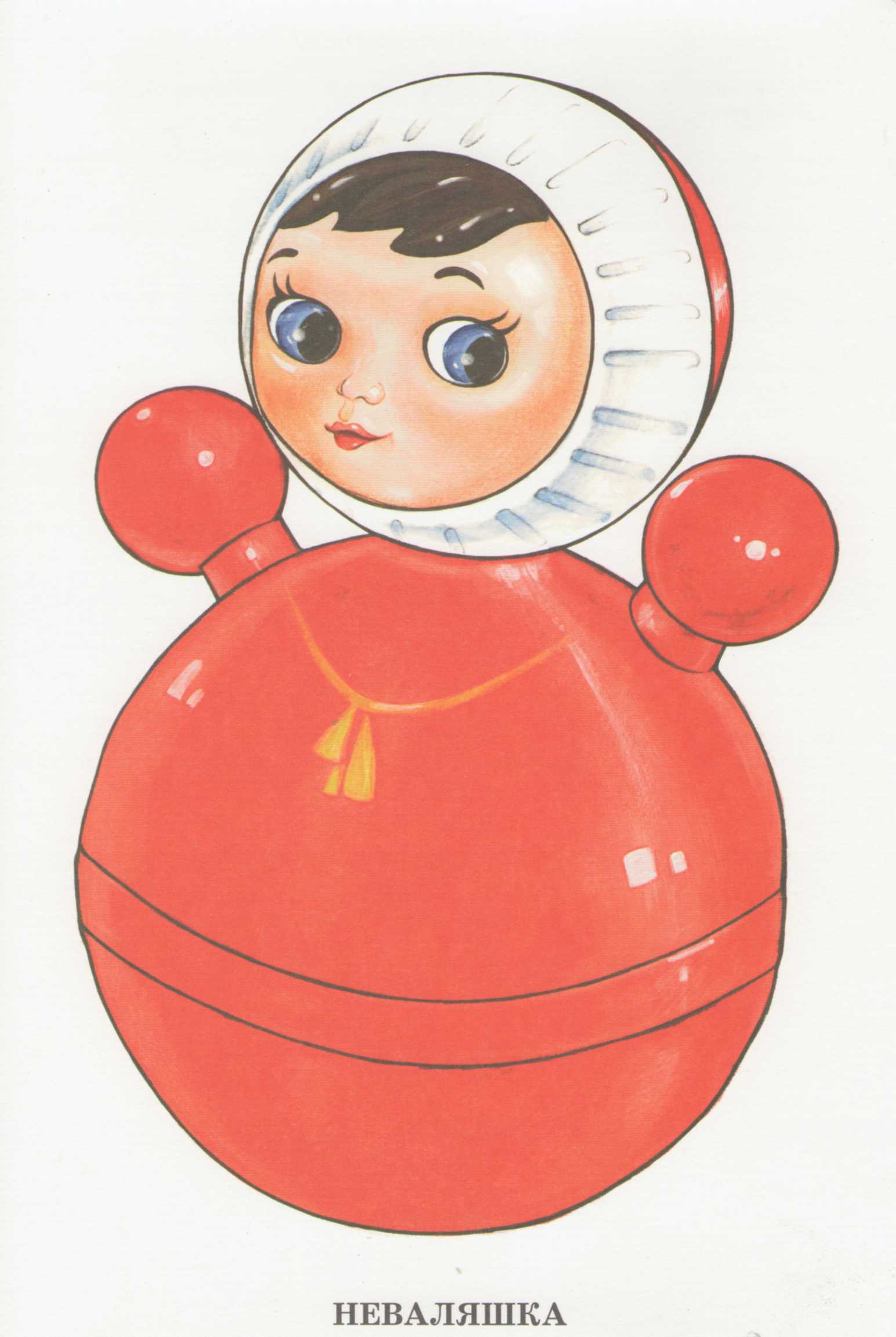 НЕВАЛЯШКА
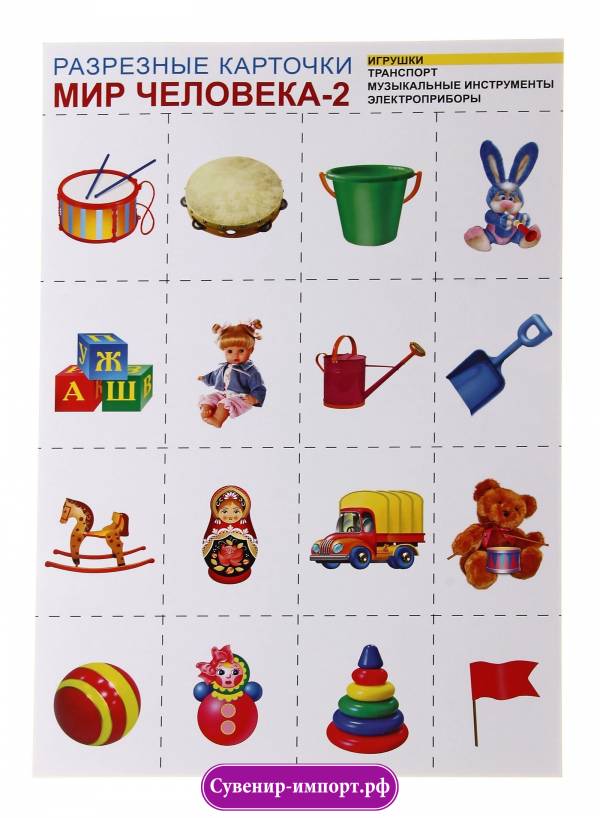 МАТРЁШКА
ИГРУШКИ
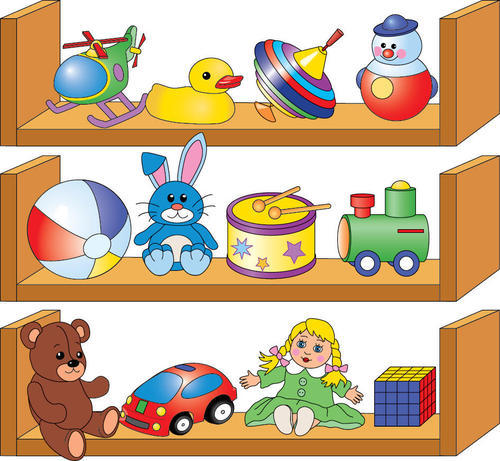 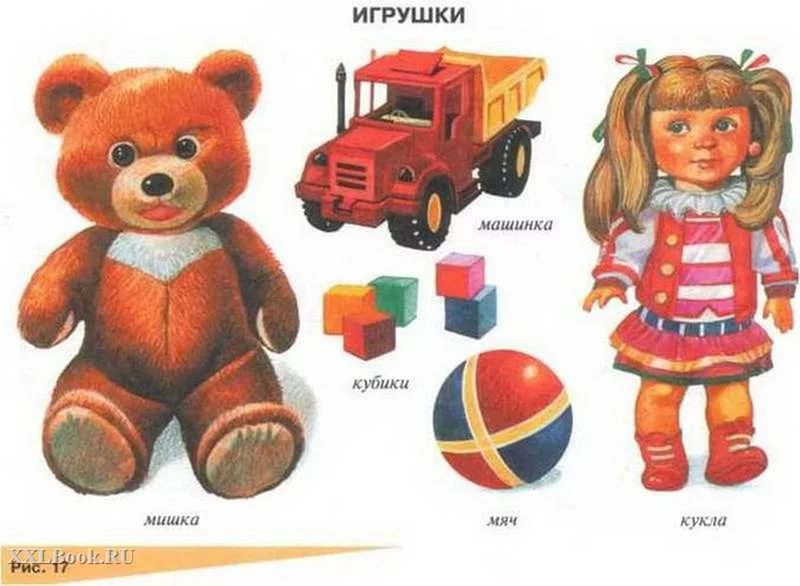 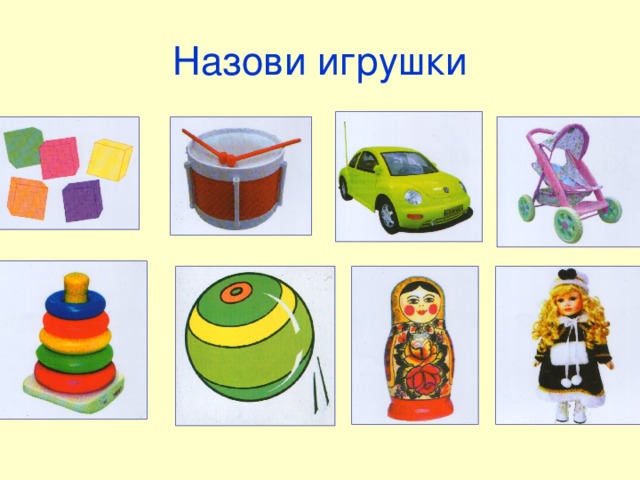 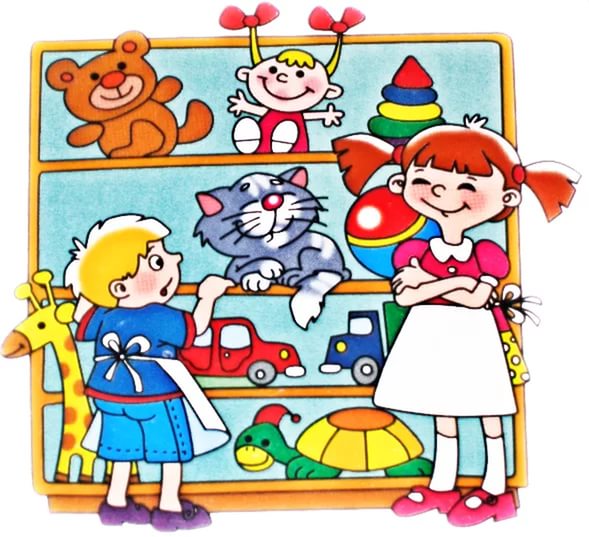 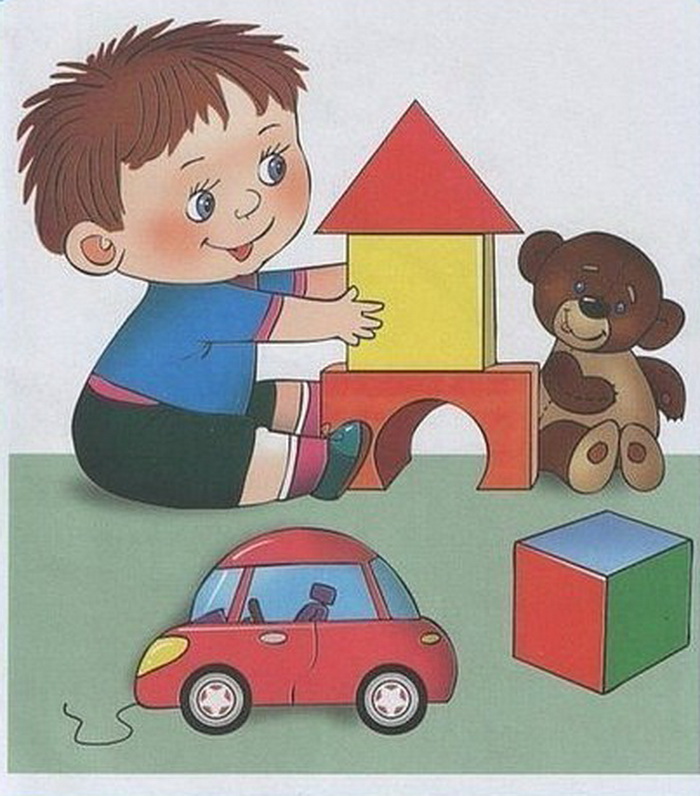 С ЧЕМ ИГРАЕТ МАЛЬЧИК?
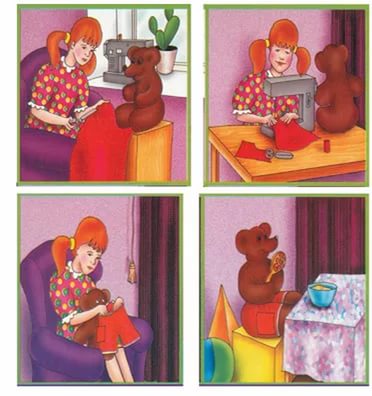 КАК ИГРАЕТ ДЕВОЧКА?
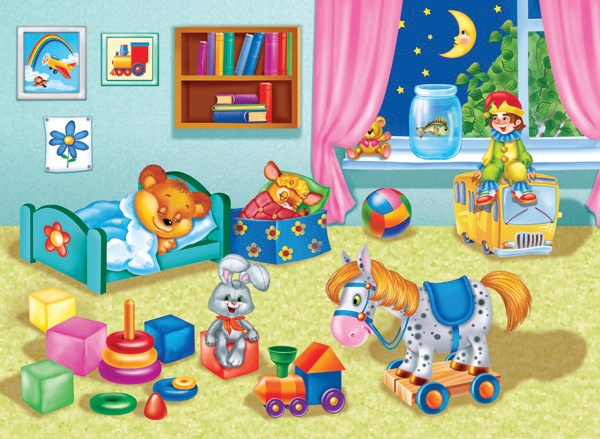 РАССКАЗ ПО КАРТИНКЕ
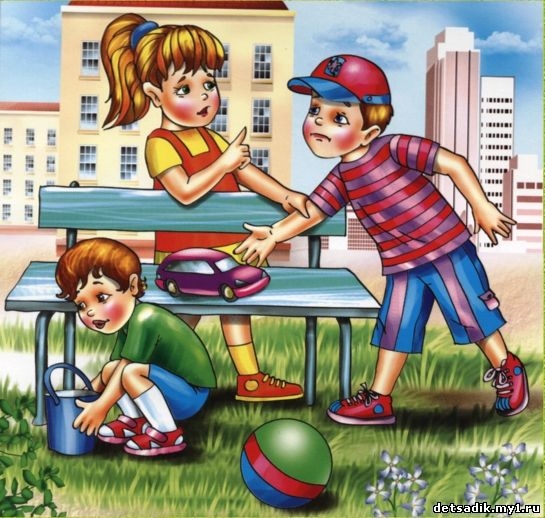 РАССКЗ ПО КАРТИНКЕ
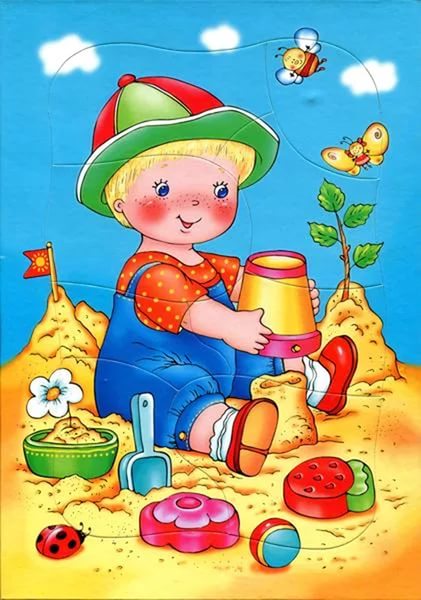 С ЧЕМ ИГРАЕТ
 МАЛЬЧИК?
ГДЕ ИГРАЮТ ДЕТИ?
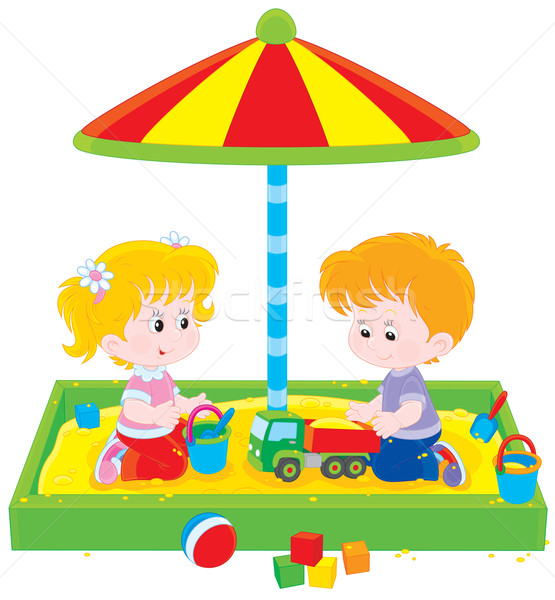 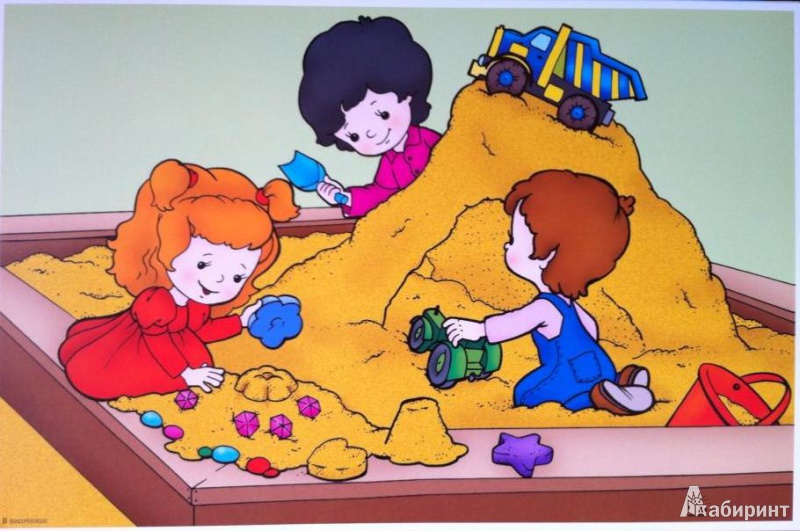 НАЗОВИ ТОЛЬКО ИГРУШКИ!
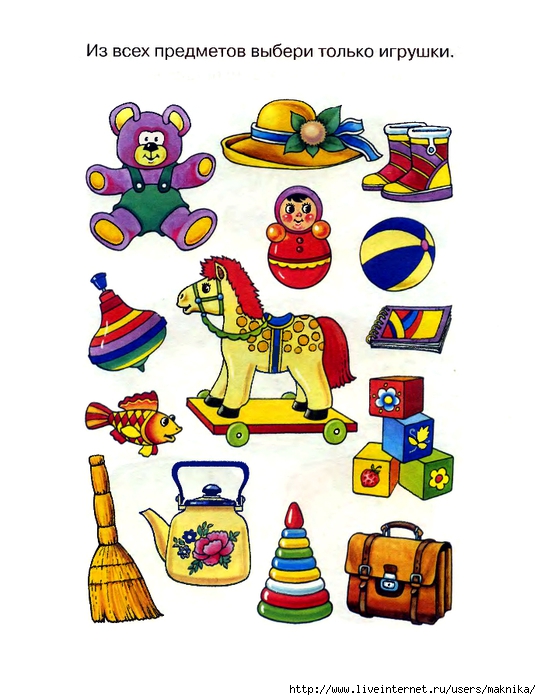 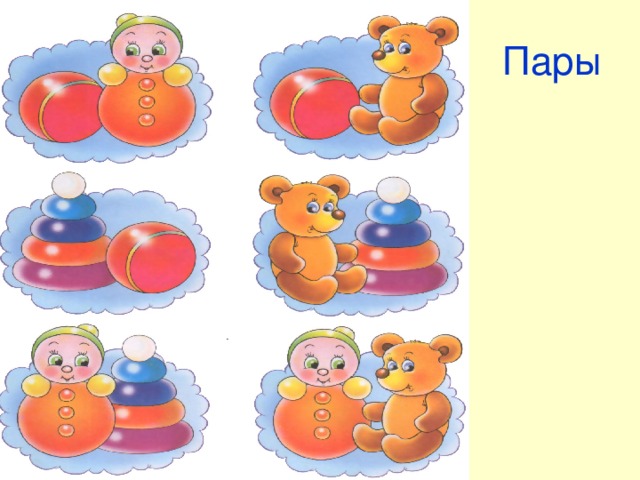 НАЗОВИ ПАРЫ!
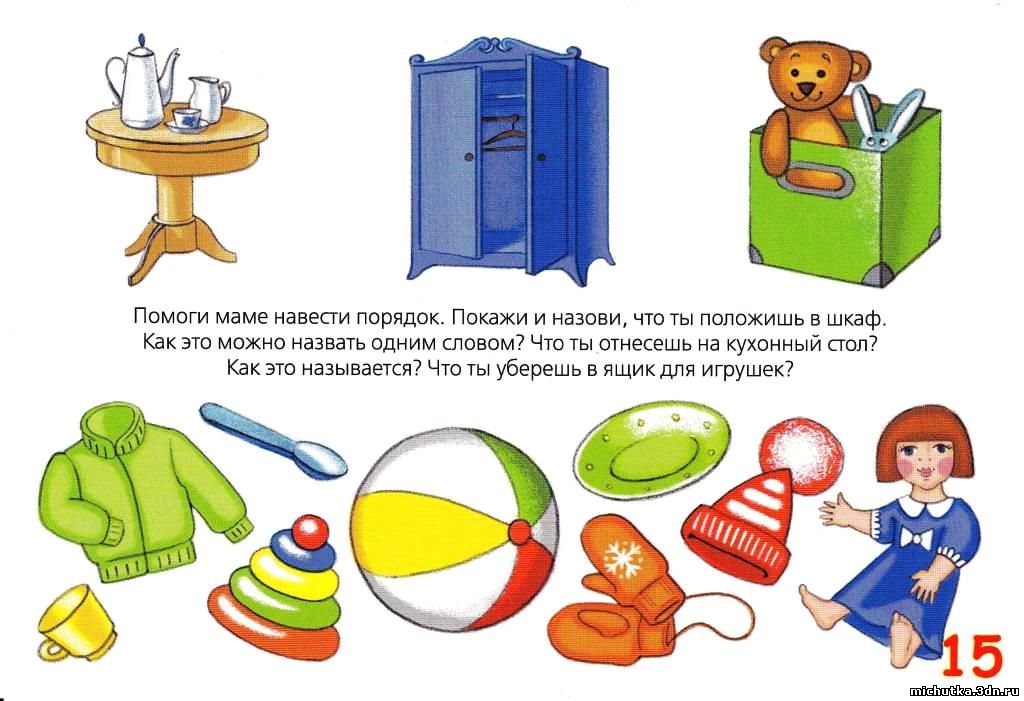 КАРТИНКИ: https://yandex.ru/images/search?img_url=https%3A%2F%